Uitleg Examinering
Het kwalificatiedossier
Bevat kwaliteitseisen voor de beroepsgroep
Vanuit ministerie, MBO-raad (alle onderwijsinstellingen), SBB (beroepsonderwijs en bedrijfsleven) vastgesteld.
Basisdeel, profieldeel en keuzedelen
Werkprocessen (welke wel en welke niet geëxamineerd worden)
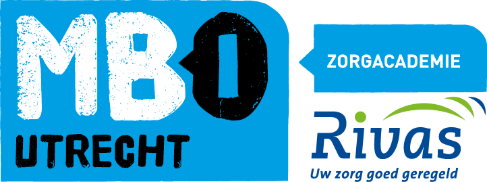 Examinering Kwalificatiedossier
Keuzedelen worden op school of in de praktijk geëxamineerd.
Basisdeel en profieldeel wordt in beroepspraktijk geëxamineerd, 
Nederlands en Rekenen worden op school geëxamineerd.
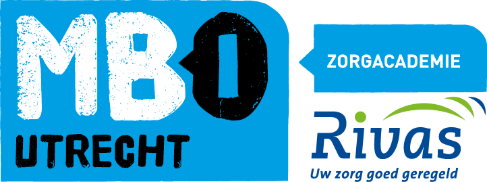 Het examenproces; 1 vaststelling
Vaststelling; de student voldoet aan alle eisen die gesteld zijn aan toelating voor het examen. Dit geschiedt in samenspraak met de praktijk en op basis van:
Schoolopdrachten 
Praktijkopdrachten Consortium
Meetinstrument persoonlijke en professionele ontwikkeling
Verzuim
Op basis van het vaststellingsgesprek krijg je een GO of NO GO voor je examen
Het examenproces; 2. Plannen
Plannen van het examen
de examens zijn in week ……
Beoordelaar wordt bepaald door de instelling, deze zoek je samen met je wb.
Maak afspraken met je beoordelaar wanneer je het examenonderdeel gaat uitvoeren en evt. bij welke zorgvrager: plan van aanpak!
Bespreek de examenopdrachten met je beoordelaar
Bereid je goed voor; neem de inhoud van de opdracht tot je en bedenk hoe je deze opdracht gaat uitvoeren
Neem de beoordelingslijst erbij zodat je weet wat er van je verwacht wordt
Het examenproces; 3 uitvoeren
Uitvoeren van het examen
Op het afgesproken tijdstip ga de opdracht uitvoeren
Zorg dat je beoordelaar hierbij aanwezig is
Je beoordelaar geeft een oordeel aan de hand van de bijbehorende beoordelingslijst. Je beoordelaar beargumenteert de beoordeling
Het examenproces; 4. afronden
Afronden van het examen
Je zorgt dat de beoordelingsformulieren van het examen volledig en correct zijn ingevuld
Je zorgt dat eventuele bewijsstukken of examenproducten zijn toegevoegd
Je zorgt dat je een kopie van ‘bewijs van deelname’ van je beoordelaar is toegevoegd
Lever het examen op het afgesproken tijdstip in bij je SLB-er
De SLB-er draagt er zorg voor dat je examen(s) worden toegevoegd aan je examendossier
Inhoud van examens
Elke examen bevat:
Een voorblad
Het werkproces
De opdracht
Het resultaat
De beoordelingsvorm
De bewijsstukken
Beoordelingslijst
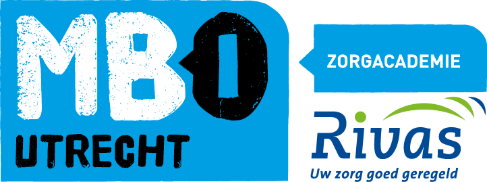 Onvoldoende en dan?
Beoordeling onvoldoende; schriftelijke onderbouwing van de beoordelaar
Beoordelaar neemt contact op met de slb-er van de student
In gezamenlijk overleg wordt besproken (slb-er, praktijk en student) wanneer de student kan herkansen; dit is afhankelijk van de aard van de onvoldoende. Is het één werkproces of zijn het er meer? 
Bij behalen van een onvoldoende examen wordt besproken (slb-er, praktijk en student) of je de opleiding voortzet en dat je het examen herkanst binnen een vooraf bepaalde periode of dat je gaat verlengen.
Vragen?